2022-2023Newsletter of the American Association for Chinese Studies
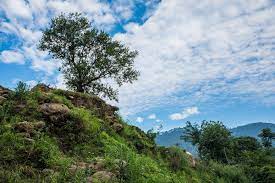 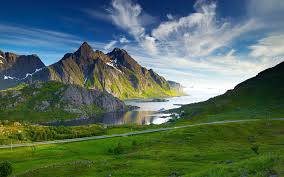 1
Table of Content
AACS Board Member and List
3

Message from the President of the AACS
4

2023 Conference Call for Papers
5-7
2022 AACS Budget Request
8-10
2022 AJCS Budget Request
11
AACS Members Achievements
12-16
2
Members
Dean Chen
Tun-jen Cheng
Ya-Chen Chen
Linda Chiang
Peter C.Y. Chow
Jacques deLisle
June Teufel Dreyer
Joel Fetzer
John Hsieh
James Hsiung
Chien-Chung Huang
David Kenley
Walter Kiang
Hui-Ying Kuo
Elizabeth Larus
Wei-Chin Lee
Tse Kang Leng
Fang-yu Li
Pei-te Lien
Hong-Jen Abraham Lin
Syaru Shirley Lin
Tse-min Lin
Randall Nadeau
Fang Long Shih
Hans Stockton
Robert Sutter
Austin Horng-En Wang
Vincent Wang
T.Y.Wang
Nancy Chunjuan Wei
Dennis Wong
Chia-Rong Wu
Yenna Wu
Yu-Shan Wu
Yao-yuan Yeh
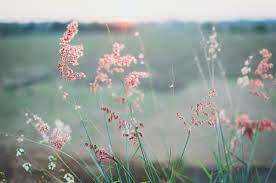 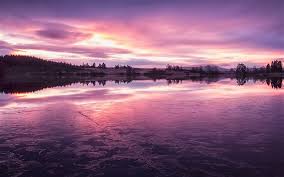 President: Tun-Jen Cheng
Vice President: Jacques deLisle
Executive Director: Hong-Jen Abraham Lin
Address: American Association for Chinese Studies, Brooklyn College, 521 Whitehead Hall, 2900 Bedford Avenue, Brooklyn NY 11210
Email: contactus.aacs@gmail.com
3
Message from the President of the AACS
March 20, 2023
Dear AACS members, 
After two full years of pestilence, duress, and virtual meetings, the world gingerly but steadily came back to normalcy in 2022.  In-person conferences were increasingly held, including our AACS’s 64th convention in Denver.  Ours was a most inspiring event with a better-than-expected turnout and a well-diversified and -balanced program.  Our co-sponsor was Josef Korbel School of International Studies at the University of Denver.  Our participants came from many places, including for the first time in decades, New Zealand.  Nine out of 19 panels were in the humanities, probably the highest number ever in the history of AACS.  Well-known economist and policy expert, Dr. Yau-Jr (Tristan) Liu gave a most informative luncheon keynote on PRC’s challenges and cross-strait security.  Globally famed writer Hon Dr. Li Ang delivered a wonderful keynote on “State Banquets: Eating and Politics’ to our conference evening banquet.  As president, it is my sincere pleasure to say thank you to the 2022 program committee co-chaired by Yenna Wu and Yao-yuan Yeh, our new executive director, Abraham Lin, two keynote speakers, our Denver host, Suisheng Zhao, and all participants, for making our conference a success.  I am also most grateful to our Board of Directors for their guidance and service to the association, Weichin Lee for assuming the editorship of the American Journal of Chinese Studies, and our members for their affiliation and trust.   Finally, we are working with UCLA’s Asia-Pacific Center for our 65th convention that will be held on October 13-15, 2023.  Renowned Professors Susan Shirk (UCSD) and Michael Berry (UCLA) will be our keynote speakers.   Hope to see you all there this fall. 
Respectfully,
Tun-jen Cheng
President
4
Call for Papers65th Annual Conference of the American Association for Chinese StudiesInstitutional Host: The UCLA Asia Pacific Center, UCLA, Los Angeles, CAOctober 13-15, 2023
The American Association for Chinese Studies (AACS) annual conference program committee invites proposals for panels, roundtables, and individual papers on issues concerning China, Taiwan, other Chinese-speaking communities, and the Chinese diaspora for the 65th Annual Conference, hosted by the UCLA Asia Pacific Center, University of California, Los Angeles, in Los Angeles, CA, on October 13-15, 2023. We welcome panels and papers from such disciplines as economics, education, history, international studies, literature, political science, public policy, and sociology. The 2023 conference will feature two highly respected and accomplished keynote speakers: Prof. Susan Shirk (UCSD) as the keynote speaker on political science and Prof. Michael Berry (UCLA) as the keynote speaker on Taiwan literature/cinema. The AACS meeting seeks to offer a forum for interdisciplinary exchanges and policy dialogues, and it intends to construct a balanced program with panels on diverse issues of significance for scholarly pursuit and knowledge advancement.
The AACS is an interdisciplinary association devoted to the study of subjects related to China and Taiwan (www.americanassociationforchinesestudies.org). Membership in AACS is required for participation in the annual conference, and non-members are welcome to submit proposals, join the Association, and participate in the annual conference. We encourage submissions from graduate students, junior and senior scholars, and domestic and overseas participants. Please note this conference is in-person only.
The program committee will give preference to proposals for panels (a chair, 3 papers, and a discussant) and roundtables (a chair and 4 other panelists) concerning special events or topics of broad significance. We also encourage individual paper proposals on various themes.
Panel proposals and individual submissions should include contact information, paper topics, and brief abstracts (not exceeding 250 words) as specified in the proposal forms attached to the end of this CFP. Panel proposals should specify the names and roles of panel/roundtable participants. Please send your proposal by email to:
aacssubmissions@gmail.com
5
All proposals should include complete contact information (address, telephone number, and email) for all participants. The deadline for panel and individual proposals is March 24, 2023. Scholars submitting proposals by the deadline will be notified of their inclusion in the program by April 24, 2023.

All panelists must register for the AACS 2023 conference and renew or apply for AACS membership before August 21, 2023. For those whose panels or papers are accepted, the AACS considers registration and attendance to be a professional obligation, to be honored unless there are exigent circumstances preventing a participant’s attendance.

Please ensure that you secure travel funding from your own institution as soon as possible.

The AACS has a modest amount of funding available on a competitive basis to help defray travel expenses for doctoral students and junior scholars. Preference will be given to first-time participants for paper presentations.

2023 AACS Conference Program Committee: Yenna Wu (University of California, Riverside), Co-Chair; Yao- Yuan Yeh (University of St. Thomas), Co-Chair; Huei-Ying Kuo (Johns Hopkins University); Fang-yu Li (New College of Florida); Ya-chen Chen (Chung Yuan Christian University, Taiwan); Yu-Shan Wu (Academia Sinica, Taiwan).
65th Annual Conference of the American Association for Chinese Studies, The UCLA Asia Pacific Center Panel Proposal Form
Panels will normally comprise a chair, three paper givers, and a discussant. The same person can serve as chair and discussant, or chair and paper presenter. Round table panels will have a chair, four presenters, and no discussant since we want to leave time for questions from the audience.

Panel organizer: Name, Institution, Academic Title, Address, Email address, Phone number

Panel title:
Panel abstract:
Chair: Name, Institution, Academic Title, Address, Email address, Phone number
6
Paper One

Paper Presenter: Name, Institution, Academic Title, Address, Email address, Phone number Paper Title:
Abstract of Paper:

Paper Two
Paper Presenter: Name, Institution, Academic Title, Address, Email address, Phone number Paper Title:
Abstract of Paper:

Paper Three
Paper Presenter: Name, Institution, Academic Title, Address, Email address, Phone number Paper Title:
Abstract of Paper:

Discussant
Name, Institution, Academic Title, Address, Email address, Phone number

-or adding -

Paper Four
Paper Presenter: Name, Institution, Academic Title, Address, Email address, Phone number Paper Title:
Abstract of Paper:

Paper abstracts should be in English and not exceed 250 words.
Chairs are responsible for reminding presenters to send their papers to other panel participants and discussants in time for them to be read before the conference.

Individual Paper Proposal Form

Paper Presenter: Name, Institution, Academic Title, Address, Email address, Phone number Paper Title:
Abstract of Paper:

Paper abstracts should be in English and not exceed 250 words.
The program committee will make every effort to place individual paper submissions with papers on similar topics in the same panels, but this will not always be possible.
7
2022 American Association for Chinese Studies (AACS) budget request
Honorarium to Keynote speakers	 $  1,500 	 
Rooms for two keynote speakers	               400 	
Local Transportation for Keynote Speakers	               200 	
	Total Keynote Speakers		 $ 2,100 
Subsidy to University of Denver		           2,000 
Total Expenses to Court Yard Hotel		           7,900 
 AACS Administration expense		               600 
Other Local Transportation		               300 
Assistant's salary per year		           4,000 
Junior scholar Travel grant		           4,500 
Newsletter and printing cost		           1,000 
Website design and maintenance	 	               450 
Total AACS Budget	 	 	 $     22,850 

The budget of the American Association for Chinese Studies is mainly divided into two parts. The first part is related to the administrative expenses and the related costs of the annual conference in Denver, 2022. The Second part is related to the printing and editorial work of the American Journal of Chinese Studies. The second part of the budget is prepared by Dr. Wei-Chin Lee, the editor of the AJCS.

The costs of the  annual conference mainly include the fees and expense reimbursement of the keynote speakers. One keynote speaker is Dr. Yau-Jr (Tristan) Liu (呂曜志), CEO of Taiwan Thinktank and Vice President of Taipei University of Marine Technology. The other one is Li Ang (李昂), world-renowned Taiwanese writer; Honorary Ph.D., National Chung Hsing University, Taiwan (2016); Chevalier de L’ordre des Arts des Lettres, France (2004). Both come from Taiwan and the AACS will pay for their honorarium, round trip flights and lodging.
8
In addition, the AACS paid $2000 to the University of Denver, the local hosting institute,  in advance for the preparation work of the conference first. And the total estimated hotel charges including snacks. Coffee, food, conference rooms, and IT/audio/video facility rents, plus sur charge and taxes will be around $7,900. The itemized expenses are listed in the appended table. The local transportation cost in Denver is listed $300 in case we need a rented car services for the conference. And an additional petty cash $600 is budgeted for contingent or emergency use.
	
The remainders are the items of the routine administrative costs for the whole year.   Assistant's salary per year		        $4,000 
Junior scholar Travel grant		           4,500 
Newsletter and printing cost		           1,000 
Website design and maintenance	 	 450  

The junior scholar travel grant is to provide young scholars funding to attend the annual conference and encourage them to join the AACS. The website design and maintenance is a new item. The new AACS website is not sponsored by the City University of New York any more. Therefore, the costs of an outside internet vendor are listed. The updated website address is http://www.americanassociationforchinesestudies.org/ and will be revised every quarter. The web design will be renewed once a year with pictures of Artist Lee Tse-Fan to represent the spirit of Taiwanese culture.

Prepared by H.J. Abraham Lin, Ph.D. Executive Director of the AACS, Associate Professor and Deputy Chair of Finance, Brooklyn College of the City University of New York
9
Appended Table for the Charge by the Hotel
10
2022 American Journal of Chinese Studies (AJCS) budget request
* The expense for 29(1), April 2022, is based on the invoice received and paid in April 2022. Due to the recent inflation rate, the print and mail estimate of future issues is therefore set up minimally around $3,000 per issue. 
** In addition to two regular issues annually, the special issue was intended to support the dissemination of the research on the evolving idea of Hua-ren identity and community in Taiwan studies.  The special issue was proposed and prepared by Prof. Fang-long Shih and has been in planning for two years. 
*** The budget estimate is prepared to the best of the knowledge of the AJCS editor. The editor would use great care and utmost discretion in the execution of the budget with fiscal flexibility between items in good faith.  The journal’s accounting procedure will adhere to Wake Forest University’s Financial and Accounting Service’s guidelines for accountability and transparency. 
 
Respectfully submitted, 
Wei-chin Lee, Professor of Politics and International Affairs, Wake Forest University
Editor of American Journal of Chinese Studies
11
Accomplishments of Members 2023 Newsletter of the AACS
On September, 2022, Dorothea A.L. Hoffman-Martin, contributed  "China's Balancing Act in Response to the War in Ukraine" to the Special Report - The Global South and Ukraine published electronically by the Association of Global South Studies. https://digitalcommons.georgiasouthern.edu/agss-publications/


Peter Chow  The Membership Enlargement of the CPTPP and Its Implication for Regional Economic Integration" Global partnership or regional stand-off? China, Taiwan, the UK and   CPTPP.
by Palgrave Macmillian in 2023.  Editor :  Chun-Yi Lee and Michael Reilly


Prashant Kumar Singh, Xi Jinping’s ‘Chinese Dream’: China’s Renewed Foreign and Security Policy (London: Routledge, 2022), 272. (ISBN 9781032375328; eBook ISBN9781003340652). 
Lin,H.J. Abraham (2022) "Trade Finance and Banking Efficiency-an example in Taiwan," presented in the American Association for Chinese Studies, the 64th annual conference in Denver CO, October 8, 2022. 
Lin, H. and Mohanty, S.K. (2022), "International Trades, Capital Regulations, and Efficiency: Evidence from the Banking Sector in China during the Pre-China-US Trade War Era," presented in the World Finance Conference, Turin Italy, in Session 89 * Banking and Financial Institutions on August 3rd, 2022.

Jerry McBeath, Energy Resources in the United States: Examining the Facts. Santa Barbara, CA: ABC-CLIO, 2022

Boylan, Brandon, Jerry McBeath, and Bo Wang, "US-China Relations: Nationalism, the Trade Wars, and COVID-19," Fudan Journal of the Humanities and Social Sciences, 2020

Boylan, Brandon, Bo Wang, and Jerry McBeath, "Widening Implementation Deficits in Endangered Species Protection: Comparing the U.S. and Chinese Approaches," Imperiled: The Encyclopedia of Conservation, John Quinn, editor, 2021
Jerry McBeath, "Alaska Electoral Reform: The Top 4 Primary and Ranked-Choice-Voting," California Journal of Politics and Policy, January 2023.
12
Liang, Chia-Yu (2023). Chinese Just War Theories? Three Examples and Their Implications. British Journal of Chines Studies, 13(1). 105-109. 

Hans Stockton, PhD
Associate Vice President for International Relations & Engagement
University of St. Thomas
Long-time AACS member and current board member, Hans Stockton, was appointed Associate Vice President for International Relations & Engagement at the University of St. Thomas in Houston, Texas.  Dr. Stockton retains his professorship in the Department of International Studies & Modern Languages.

David Kenley, PhD
The series editor for Asia Shorts, published by AAS and Columbia University Press.  Asia Shorts publishes short monographs that are longer than a journal article but shorter than a typical book.  See here for more information:  https://www.asianstudies.org/publications/asia-shorts/
 
Linshan Jiang is a Postdoctoral Associate in the Department of Asian and Middle Eastern Studies at Duke University. She published two articles in 2023, including “Queer Vocals and Stardom on Chinese TV: Case Studies of Wu Tsing-Fong and Zhou Shen” and “Sexuality and Trauma: Zhang Yixuan’s The Love that is Temporary and A Farewell Letter.”


Peter Chow  published an article entiled, “The Membership Enlargement of the CPTPP and Its Implication for Regional Economic Integration" Global partnership or regional stand-off? China, Taiwan, the UK and   CPTPP. by Palgrave Macmillian in 2023.  Editor :  Chun-Yi Lee and Michael Reilly.

Dr. Huei-Ying Kuo, Associate Research Professor, Department of Sociology, Johns Hopkins University
Publication (not including forthcoming/accepted articles):
13
Refereed journal article (1): 
＜上海化” 的中国国货运动：粤港视角下1930年代国民政府的经济民族主义与南洋贸易＞（Buy Chinese Products Movement as a Shanghai Enterprise: Economic Nationalism and Southern Overseas Trade in China’s 1930s from the Canton-Hong Kong Perspective),＂《华人研究国际学报》The International Journal of Diasporic Chinese Studies, Vol. 14, No. 2 (2022), pp. 91-118. (https://doi.org/10.1142/S1793724822000177) 
Book reviews (2):
“The Language of Political Incorporation: Chinese Migrants in Europe, by Amy Liu (Philadelphia, PA, Temple University Press, 2021),” Political Science Quarterly Vol. 137, Issue 4 (December 2022), pp. 812-814. https://www.psqonline.org/article.cfm?IDArticle=20398 https://doi.org/10.1002/polq.13403
"Migrants across Empires," Translocal Chinese: East Asian Perspectives 16, 1 (2022): 111-121, doi: https://doi.org/10.1163/24522015-16010006
Elizabeth Freund Larus retired from the Department of Political Science and International Affairs at the University of Mary Washington. She is President of E Larus Consulting LLC https://elarusconsulting.com/, which offers clients geopolitical analysis of current issues in the Indo-Pacific, and is Adjunct Fellow at Pacific Forum https://pacforum.org/

2022, Robert Sutter published a fully revised and considerably expanded fourth edition of his book US-China Relations: Perilous Past, Uncertain Present Lanham MD: Rowman and Littlefield, which explains in detail the emergence and development of America's hardening against serious challenges posed by Chinese government behavior.

Patrick Fuliang Shan published the following articles in 2022: (1). “The Anti-Christian Movement Revisited: A Centennial Reflection,” American Review of China Studies, Vol. 23, no. 2, Fall 2022, 25-51; (2). “From Admirer to Critic: Li Dazhao’s Changing Attitudes towards the United States,” in Sino-American Relations: The New Cold War, The University of Amsterdam Press, 2022, 31-54. 

Member’s name: Yenna Wu
University of California, Riverside
Scholarly journal articles accepted or published in 2022:
14
Wu, Yenna, (2022) “Reverberations of Collective Traumatic Memories from a South Korean Movie to June Fourth and Jiabiangou”, ASIANetwork Exchange A Journal for Asian Studies in the Liberal Arts 28(1). (originally scheduled to be published in 2021).
doi: https://doi.org/10.16995/ane.8153  
Yenna Wu, “A Venture into Taiwan’s Political Changes and Historical Memories Through Li Ang’s ‘Beef Noodle Soup’” in Chia-rong Wu and Ming-ju Fan, eds., Taiwan Literature in the 21st Century: A Critical Reader (Singapore: Springer, 2023), 27-39. (accepted in 2022). https://link.springer.com/book/10.1007/978-981-19-8380-1. 
Professor Yenna Wu presented a paper entitled, “Queer Creativity Against New Wave Normativity: Melodrama as Counteraesthetic in Patrick Liu’s Your Name Engraved Herein (2020),” at the seminar “The New Waves,” at The American Comparative Literature Association’s (ACLA) 2022 Annual Meeting, June 15-18, 2022, online.
Professor Wu co-chaired the Program Committee for The 64th Annual Conference of the American Association for Chinese Studies, Denver, Colorado, October 7-9, 2022. She organized the panel, “Food, Ghosts, Reincarnation, and Redemption in Sinophone Taiwan Fiction: Li Ang (李昂) and Beyond,” and co-organized several other panels. At the AACS conference, besides presenting a paper entitled “Savoring Li Ang’s (李昂 ) ‘Beef Noodle Soup’ (牛肉麵 ): A Venture into Taiwan’s Political Changes and Historical Memories Through Food,” Prof. Wu also chaired the panel “Exploring Chinese Buddhism,” co-chaired another panel, and served as co-discussant for the panel “Debunking the American Dream and the Chinese Dream in Contemporary Chinese and Asian-American Literature and Film.” In addition, Prof. Wu invited the world-renowned Taiwanese writer Li Ang (李昂) to be the keynote speaker for the humanities, and served as the moderator for Li Ang’s presentation— “State Banquets”: Eating and Politics (「國宴」：飲食與政治 ).
Furthermore, Professor Wu gave an invited lecture in the Chiang Ching-kuo Foundation lecture series co-hosted by the University of Canterbury and National Chengchi University, online, on November 9, 2022. The title of her lecture: A Venture into Taiwan’s Political Changes and Historical Memories Through Li Ang’s “Beef Noodle Soup.” 

Chia-Rong Wu
Edited Book
Taiwan Literature in the 21st Century: A Critical Reader, edited by Chia-rong Wu and Ming-ju Fan. Singapore, Springer, 2023.
Peer-Reviewed Journal Articles and Book Chapters
15
“Through an Indigenous Lens: Syaman Rapongan’s Rewriting of Oceanic Taiwan.” In Taiwan Literature in the 21st Century, edited by Chia-rong Wu and Ming-ju Fan. Singapore, Springer, 2023. 153 –164.
“Introduction.” In Taiwan Literature in the 21st Century, edited by Chia-rong Wu and Ming-ju Fan. Singapore, Springer, 2023. 1 –11.
“Towards Sinophone Poetics: Andrew Huang and his Musical Poetry.” Taiwan Lit 3.2 (2022).
“From Detention to Devotion: Historical Horror and Gaming Politics in Taiwan.” British Journal of Chinese Studies 12.2 (2022): 46–62.
16